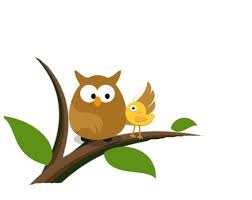 Опыт организации формы наставничестваПЕДАГОГ-ПЕДАГОГВ МБУДО Г. Иркутска ДДТ№3
Методист Игнатьева Елена Александровна
Педагог-педагог
«ОПЫТНЫЙ педагог- молодой специалист»
и
 «ЛИДЕР педагогического сообщества- педагог испытывающий трудности»
Педагог-педагог
Взаимодействие между педагогом у которого есть трудности (адаптация, взаимодействие с участниками образовательного процесса, разработка методических пособий, организация занятий и т.д.) и педагогом лидером, профессионалом.
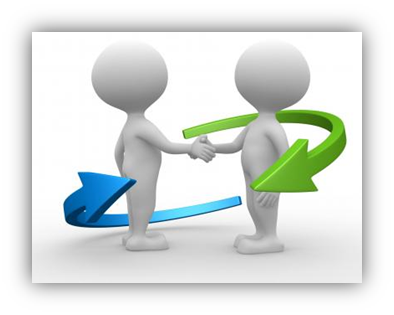 Наставник педагог– Опытный педагог имеющий профессиональные успехи, склонный к активной общественной работе. Обладающий лидерскими, организационными и коммуникативными навыками, хорошо развитой эмпатией.
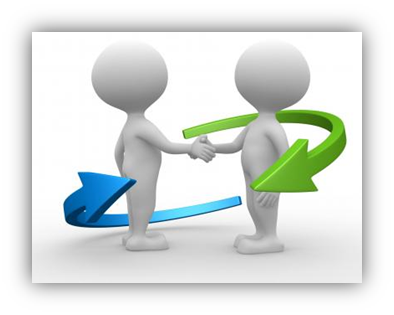 Наставляемый педагог– молодой специалист или испытывающий трудности педагог в организации учебного процесса, во взаимодействии с обучающимися, родителями и педагогами. Педагог находящийся в состоянии эмоционального выгорания.
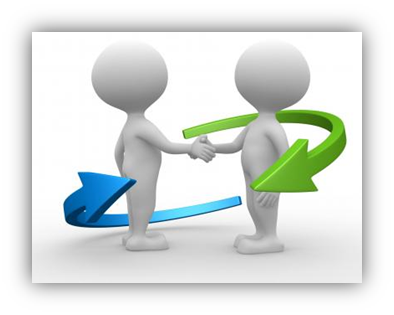 Методист-тьютор – связующее звено в наставнической паре, осуществляет контроль и поддержку в реализации плана работы пары.
Педагог-педагог
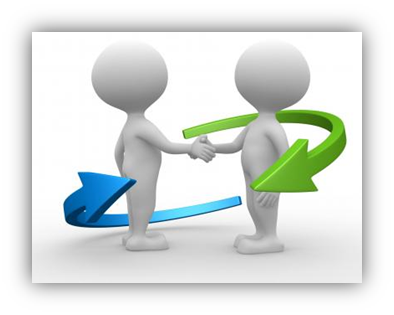 Целью такой формы наставничества является успешная адаптация на месте работы, а так же повышение профессионального потенциала и уровня педагогов.
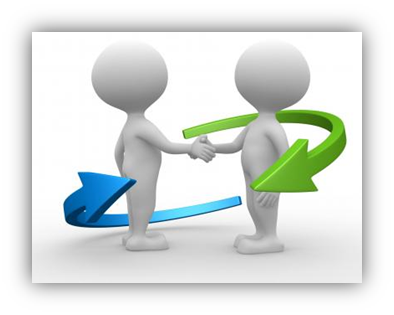 Педагог-педагог
Для организации такой формы наставничества в нашем учреждении создана база педагогов наставников
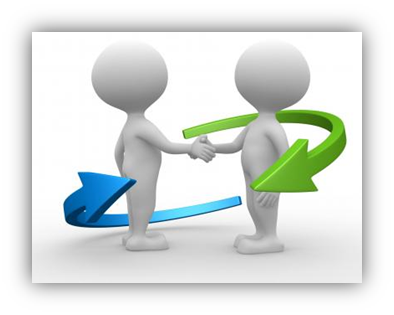 Педагог-педагог
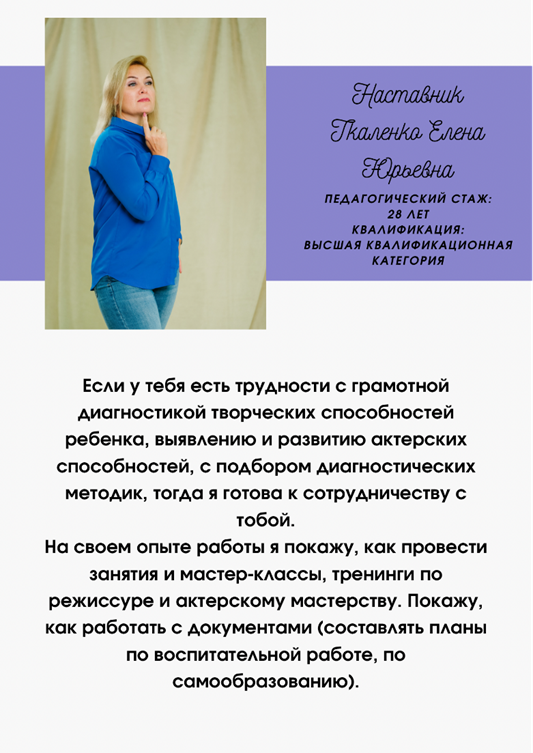 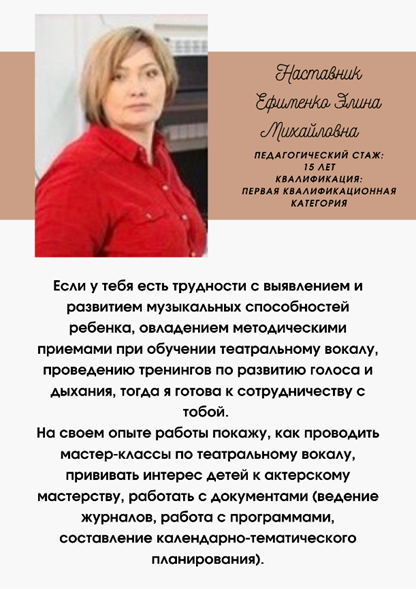 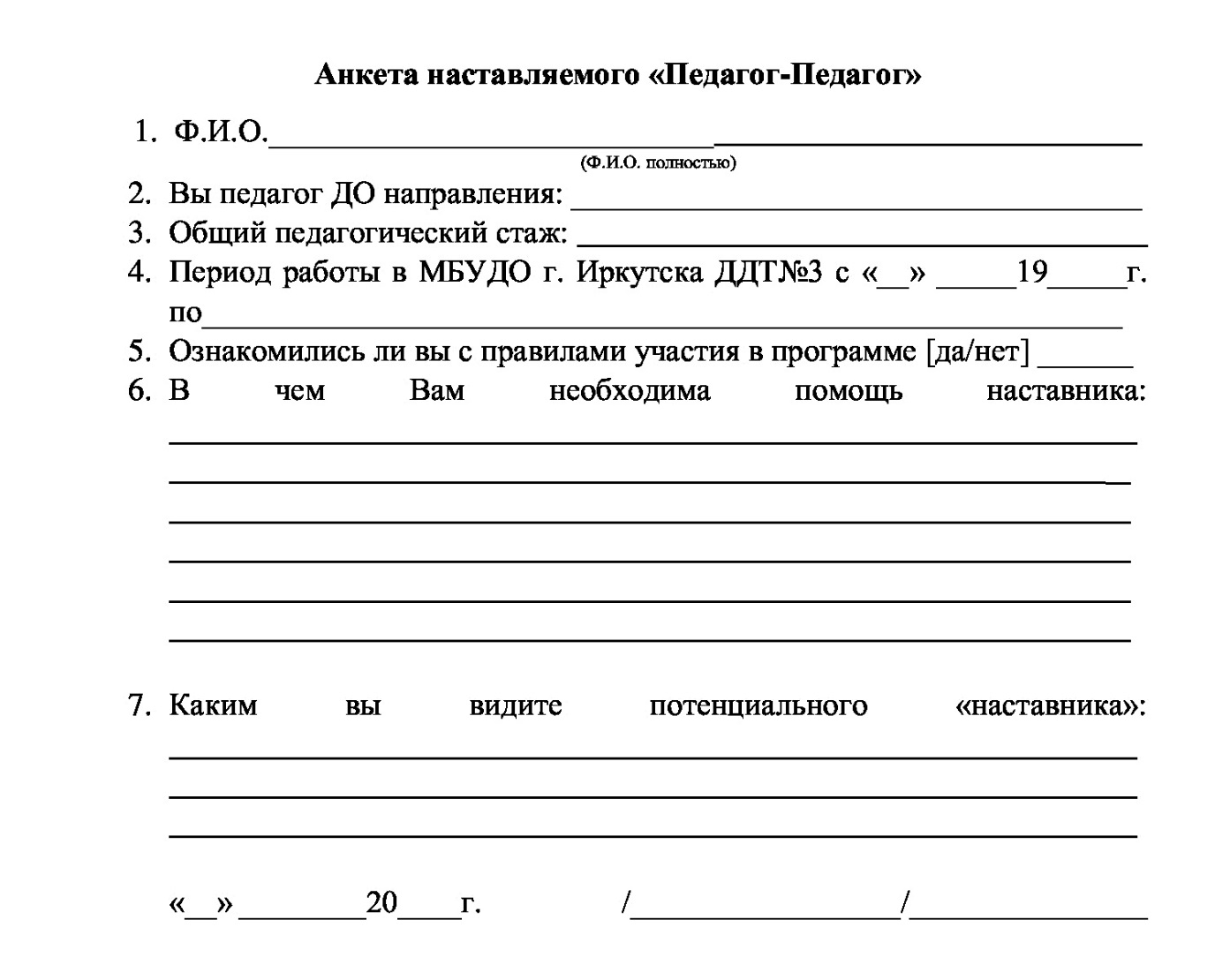 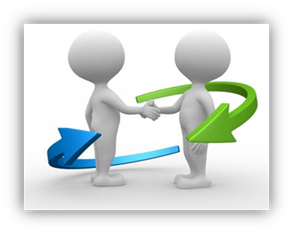 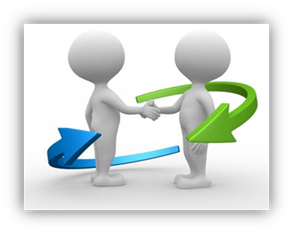 Педагог-педагог
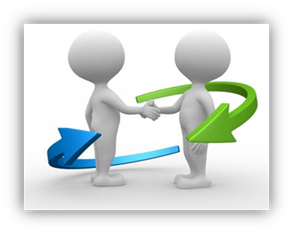 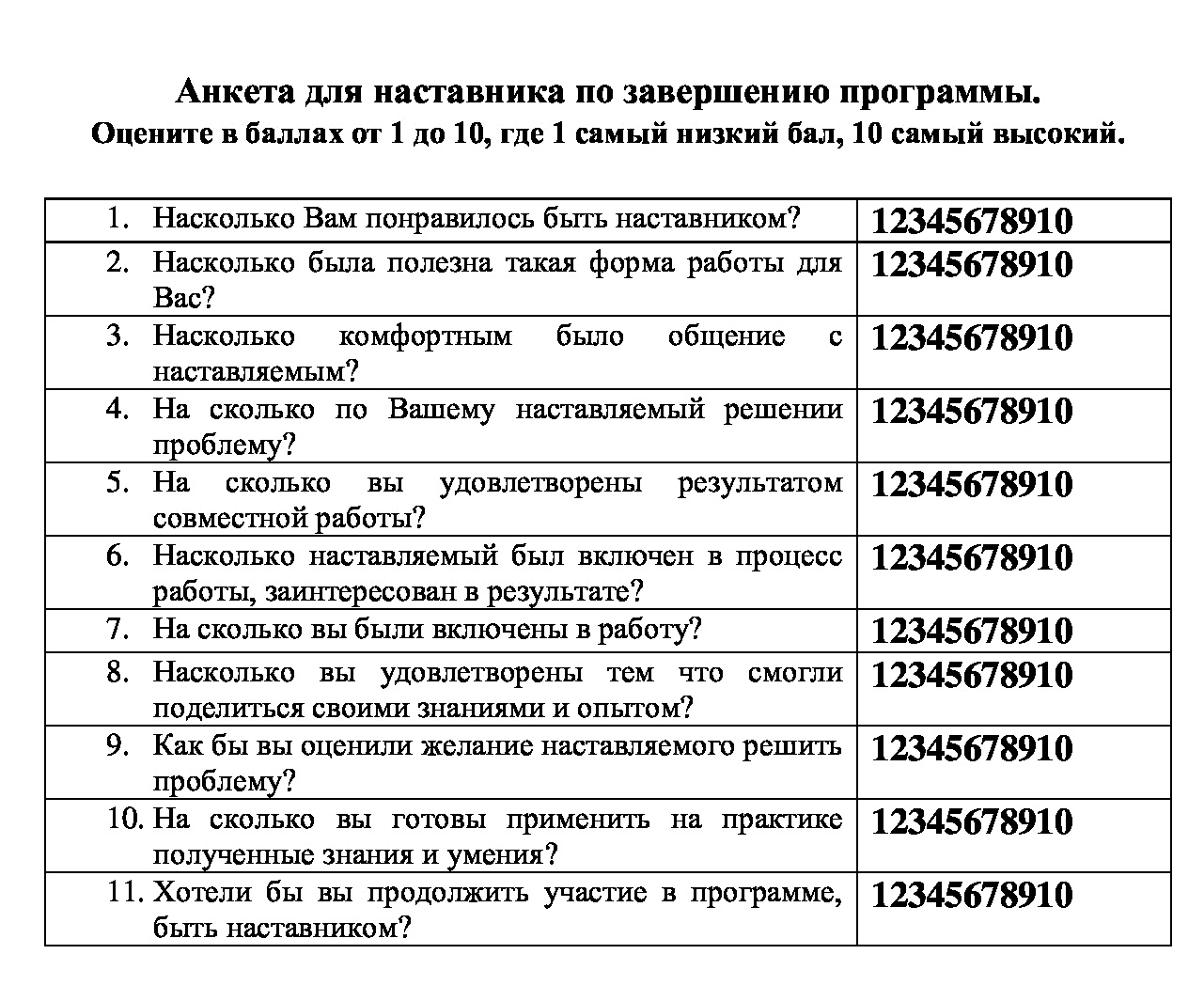 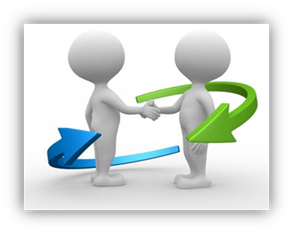 Педагог-педагог
формы работы 
индивидуальные беседы, консультации;
взаимопосещения занятий или мероприятий;
Работа над совместными проектами.
Педагог-педагог
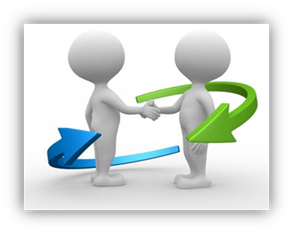 Обязательные для проработки наставником стажистом с наставляемым следующих затруднений
Документация ПДО
Организация учебного занятия
Подготовка к публичному выступлению  или мастер-классу
Работа с родителями
Корпоративный этикет
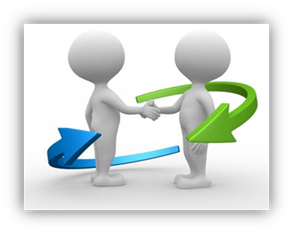 Результатом совместной работы в наставнических парах можно считать:
Включенность молодого специалиста в общественную жизнь учреждения;
Высокий уровень организации занятий;
Готовность молодого специалиста пройти аттестацию;
Уверенность молодого специалиста в своих силах.
Спасибо за внимание!